Ⅱ-13　輸液ポンプ
▶目的
▶気をつけること
・微量な薬剤を定常性を維持
　しながら一定時間投与する
　ときに使用する
・輸液開始前に流量表示なの
　か，予定量表示なのか確認
　する
・長時間使用する場合は，
　チューブの状態（変形な
　ど）に注意する
🄫医学書院2021　無断複製禁止
輸液ポンプー容積制御方式（流量制御型）
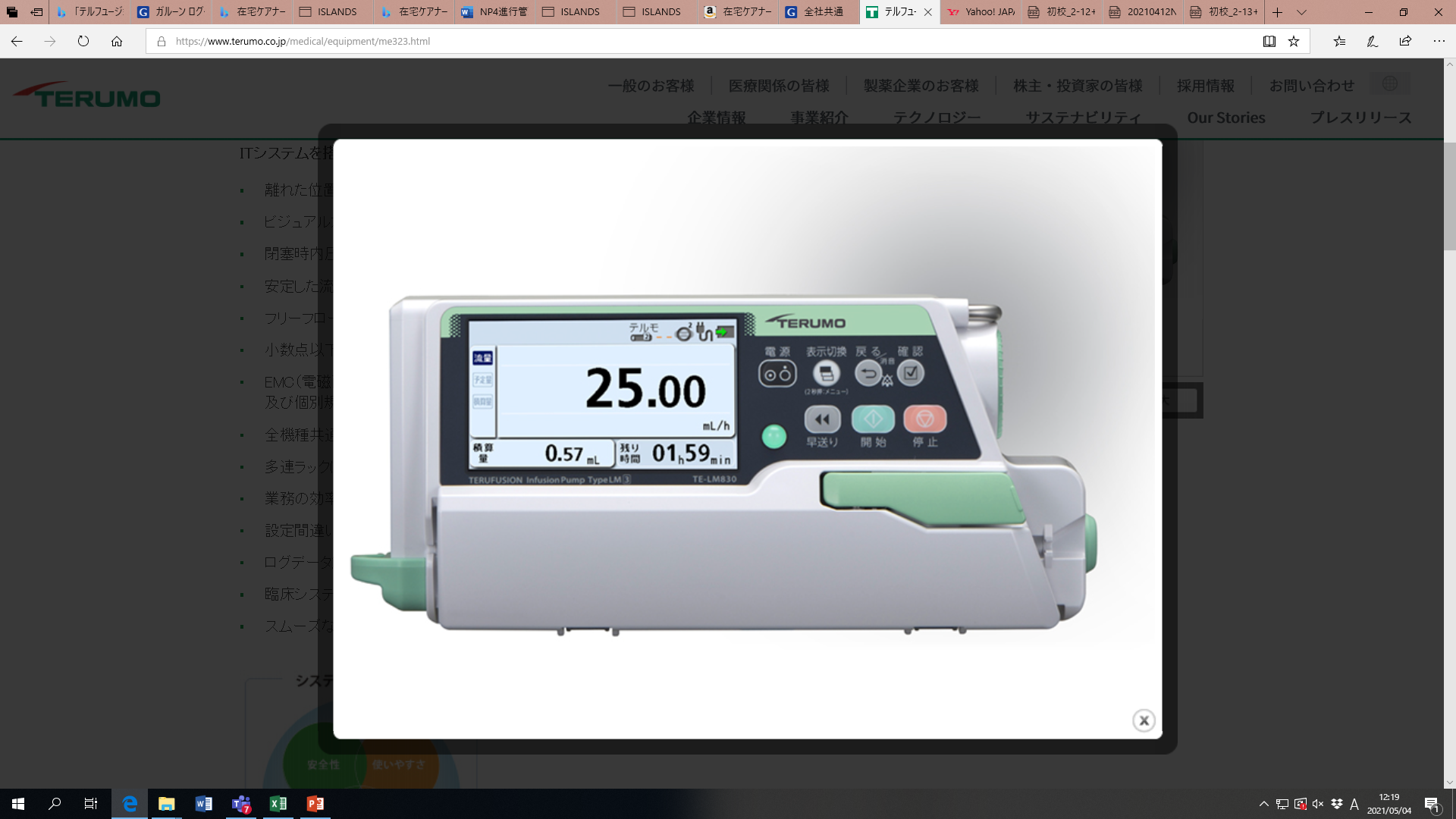 ・専用の輸液セットを用いて，時間
　あたりの輸液量を制御する方式
・定常性に優れ，正確な輸液量の持
　続投与ができる
・チューブの劣化などは誤差要因と
　なるため，注意する
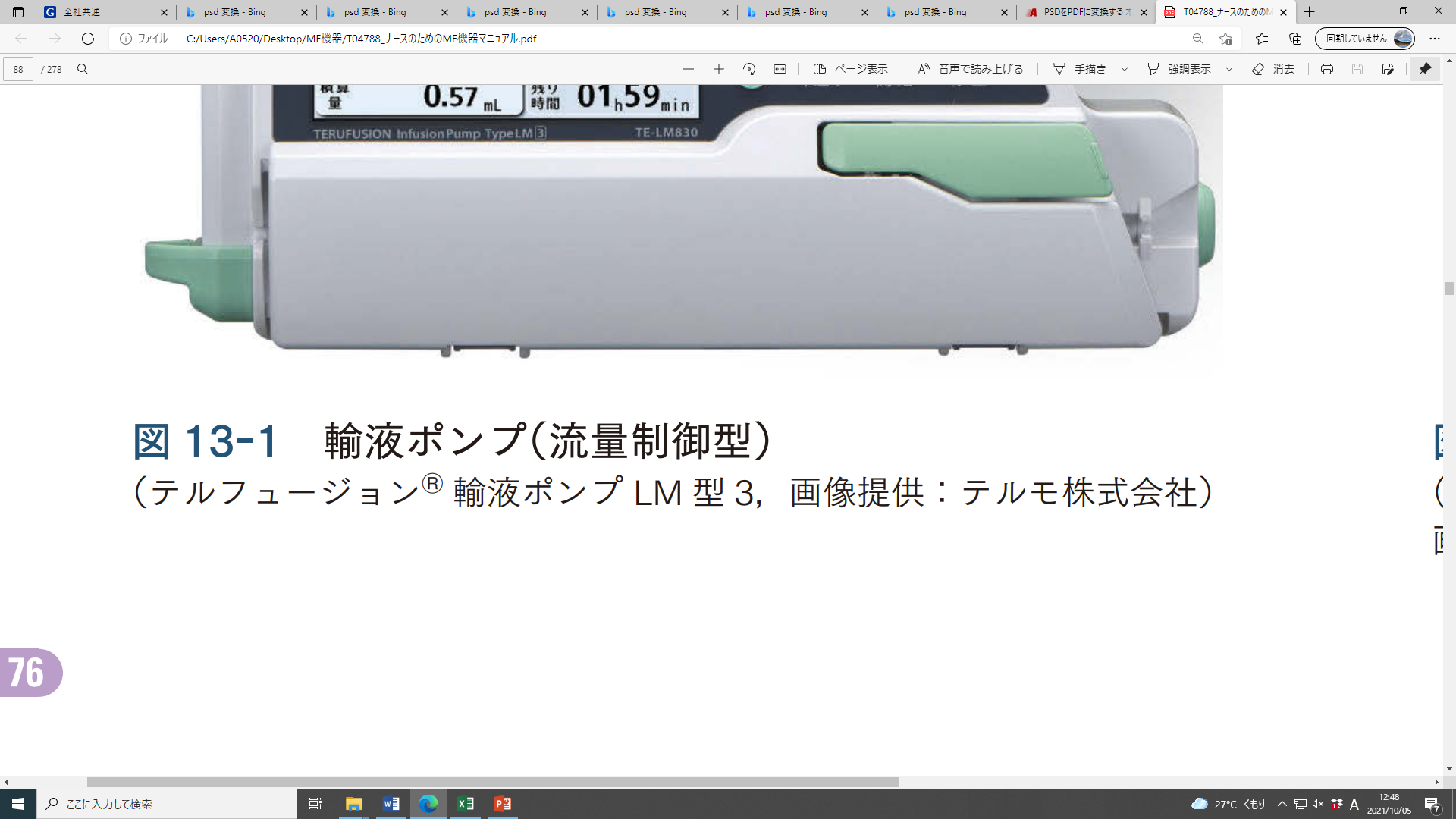 🄫医学書院2021　無断複製禁止
輸液ポンプー滴下制御方式（滴下制御型）
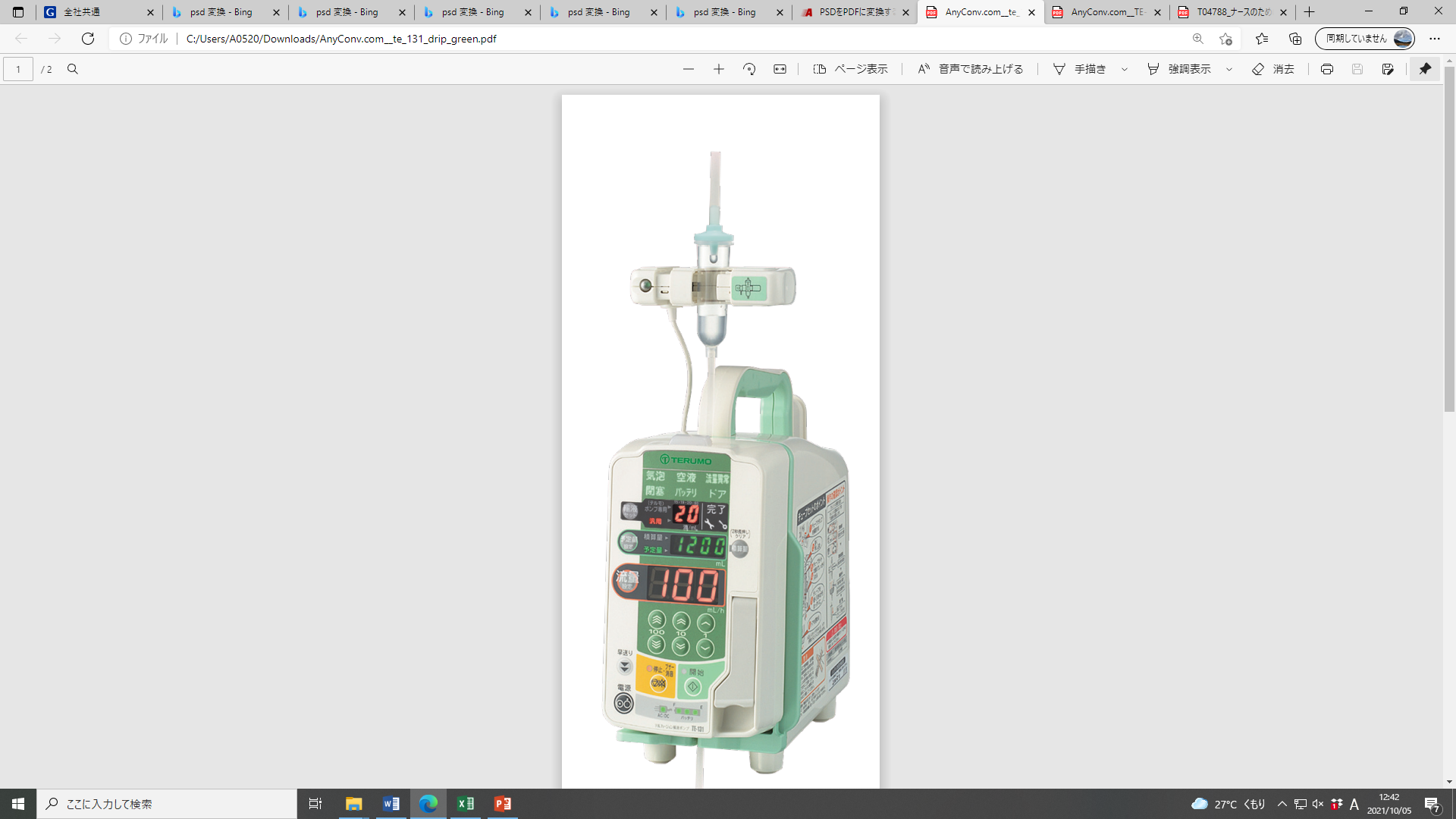 ・滴下数を数えて流量を制御する方式
・ドリップチャンバに滴下センサを取
　り付け，滴下数を検出して流量をコ
　ントロールする
・滴下する薬液の粘度や注入速度，ド
　リップチャンバーの傾きの変化によ
　り1滴の量が変化すると，流量誤差
　が生じるため注意が必要
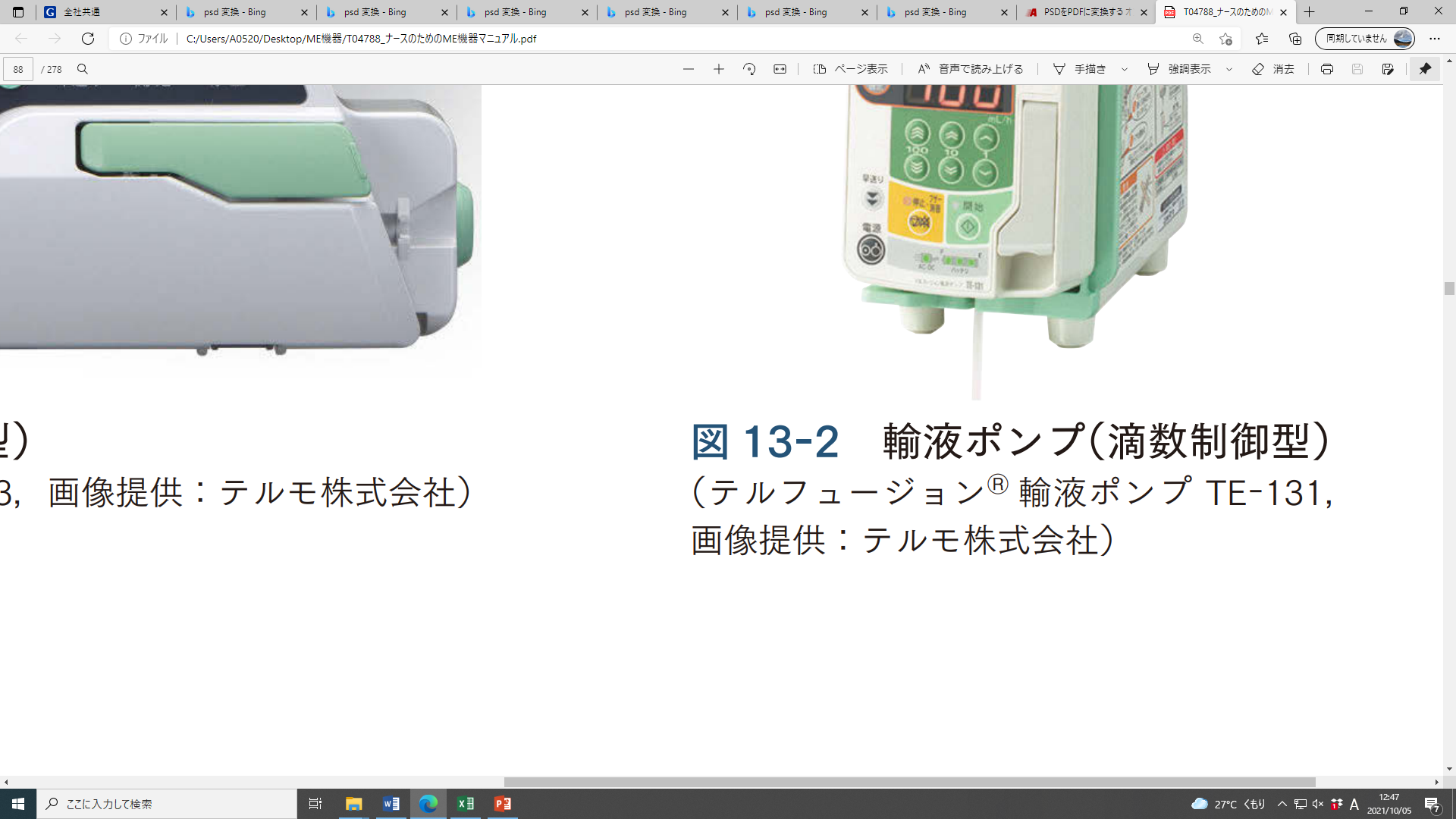 🄫医学書院2021　無断複製禁止
輸液ポンプの構造
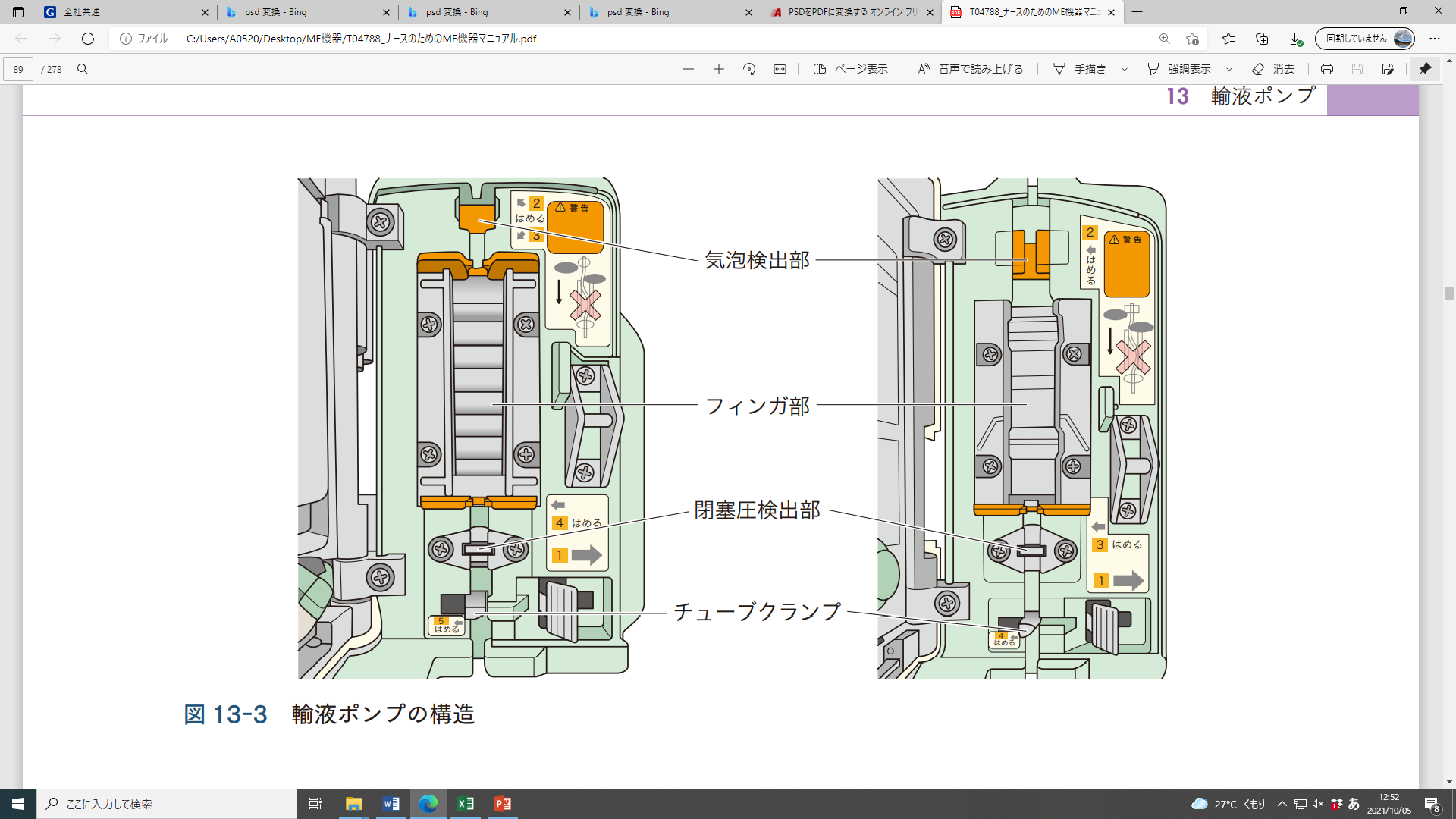 🄫医学書院2021　無断複製禁止
滴下センサの位置
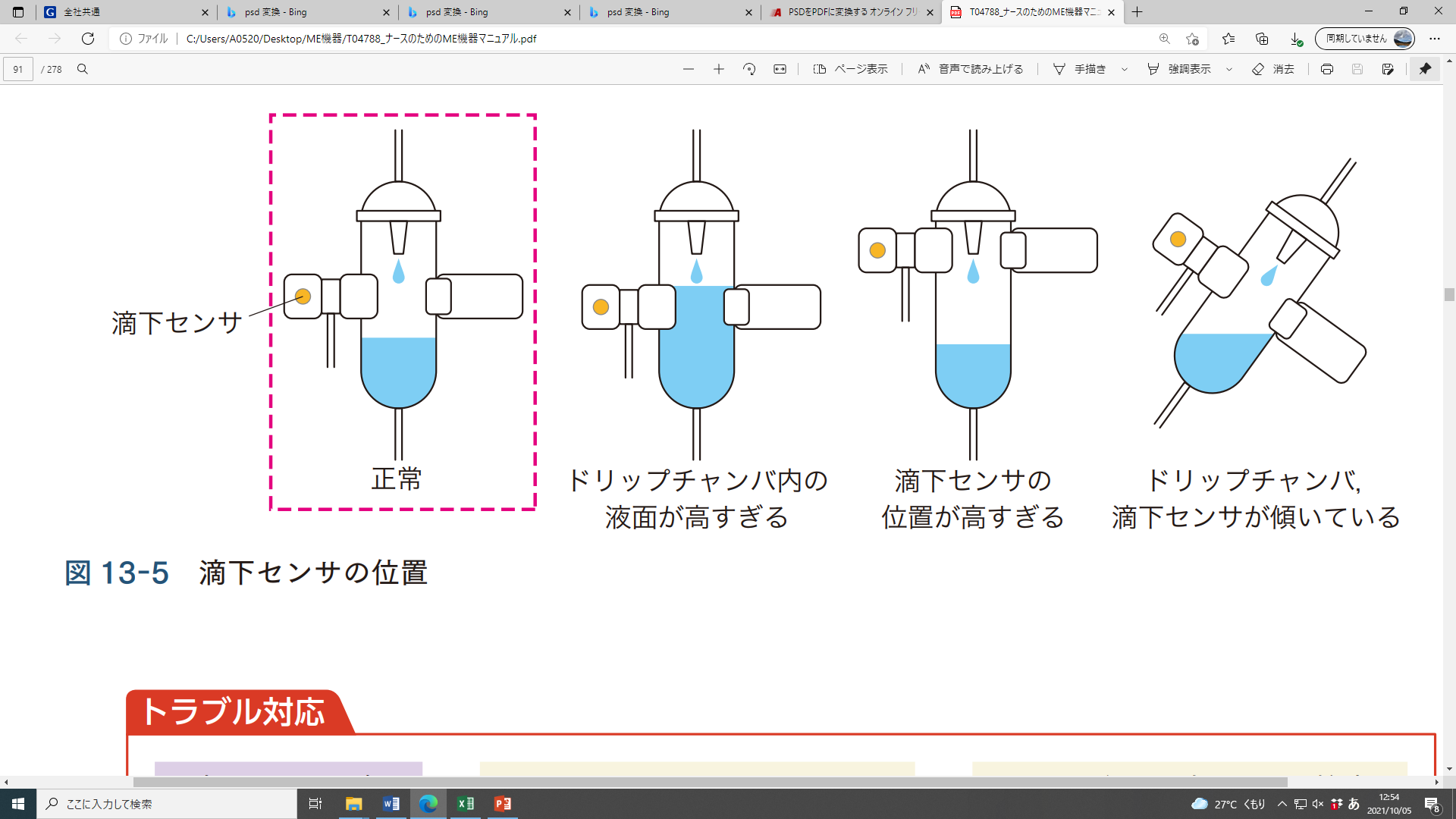 ・滴下センサをドリップチャンバに正しくセットする
🄫医学書院2021　無断複製禁止
チューブの劣化
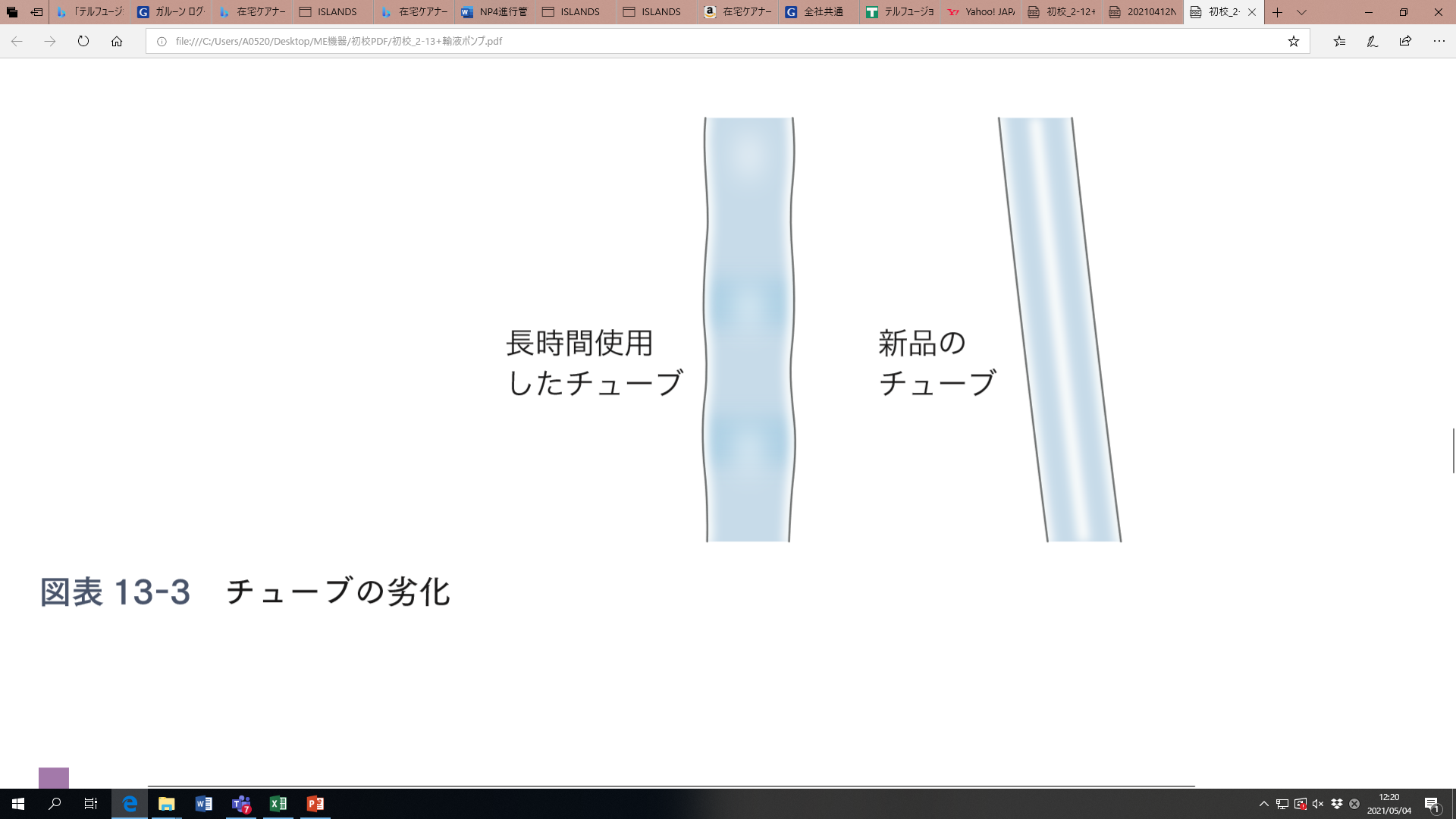 ・同一チューブを長時間
　使用すると，チューブ
　の変形により輸液量が
　変化する可能性がある
・取扱説明書に記載され
　ている時期を超えない
　範囲で使用する
長時間使用し，
変形したチューブ
🄫医学書院2021　無断複製禁止
トラブル対応❶
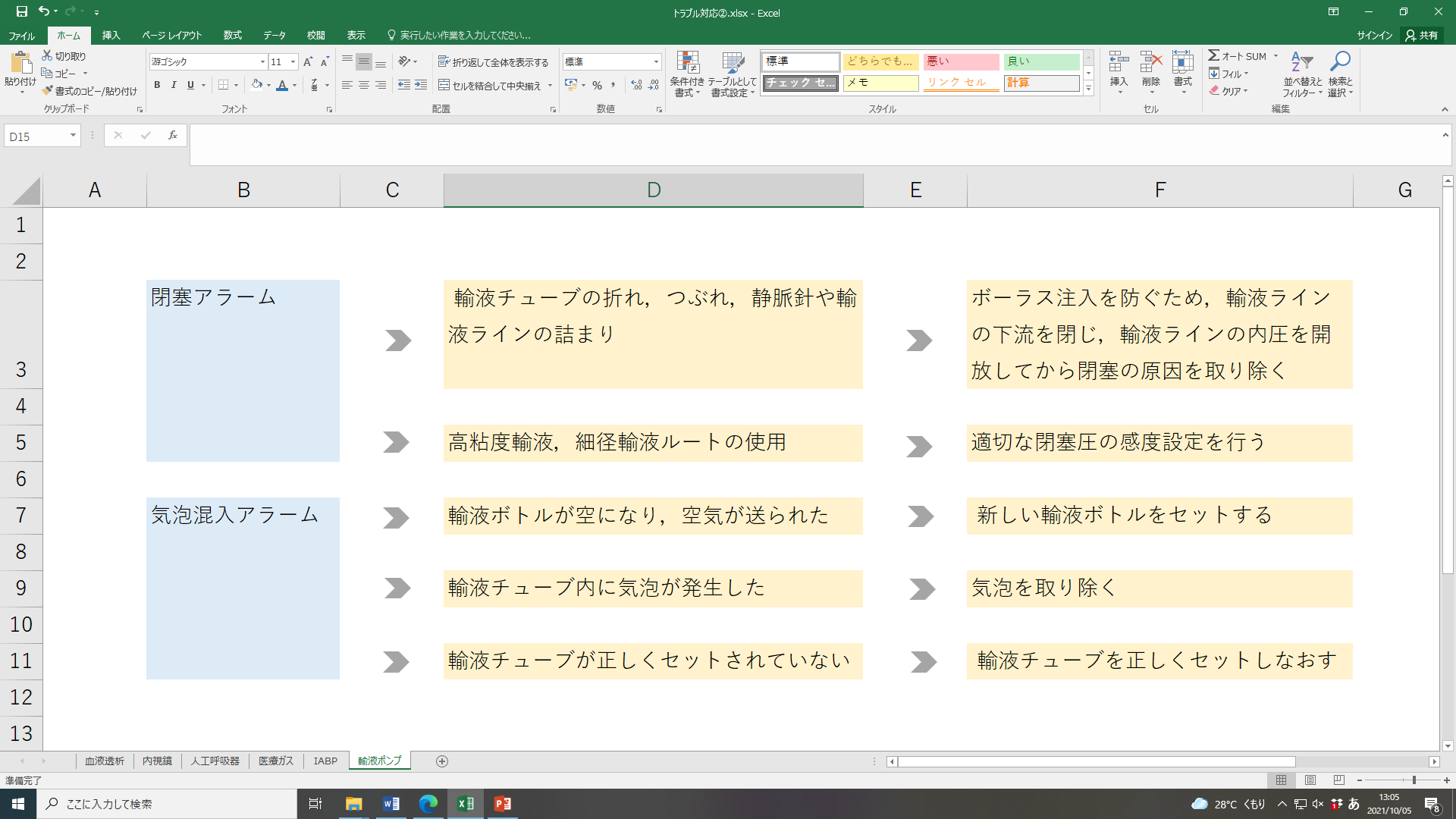 🄫医学書院2021　無断複製禁止
トラブル対応❷
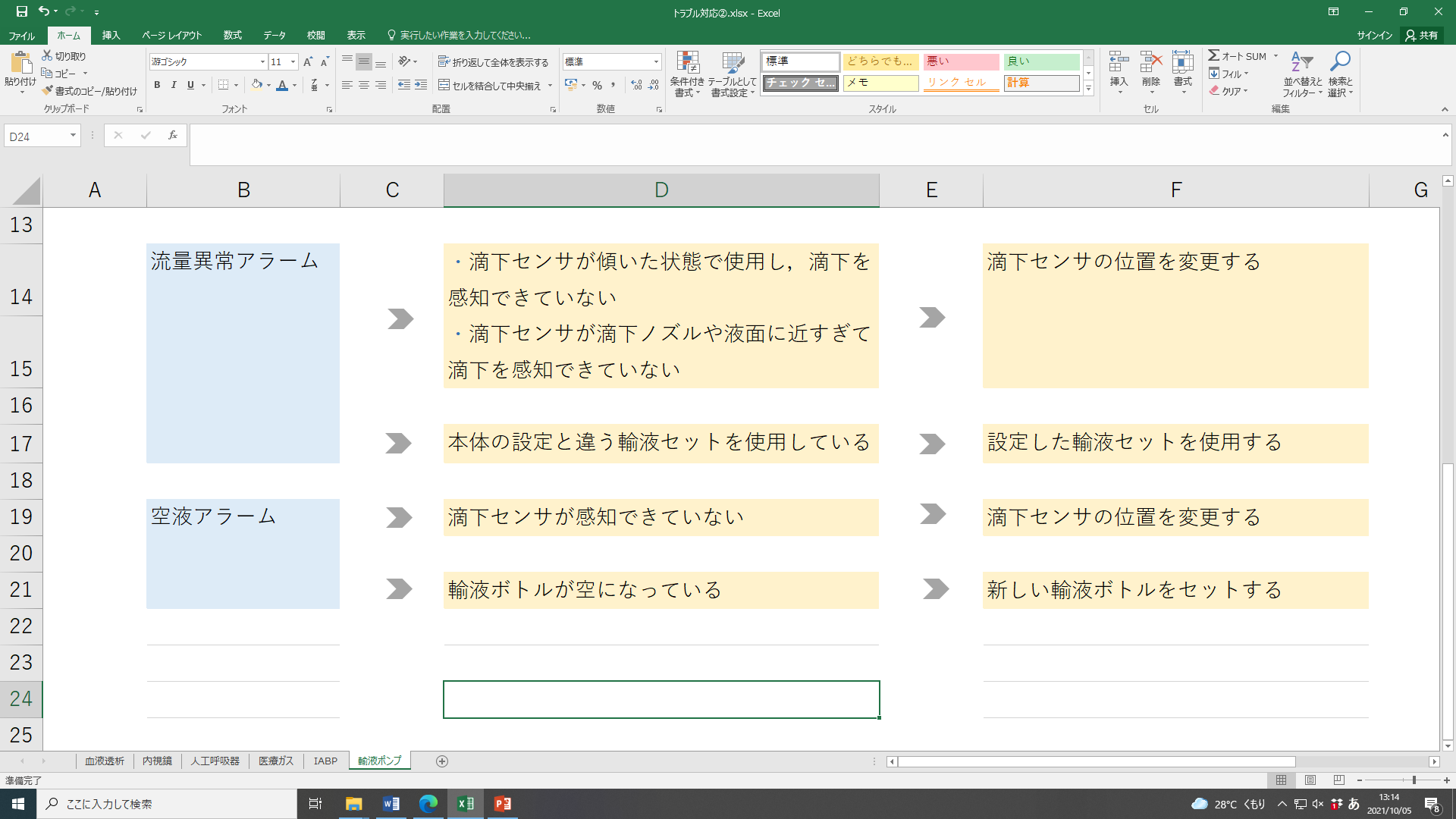 🄫医学書院2021　無断複製禁止
トラブル対応❸
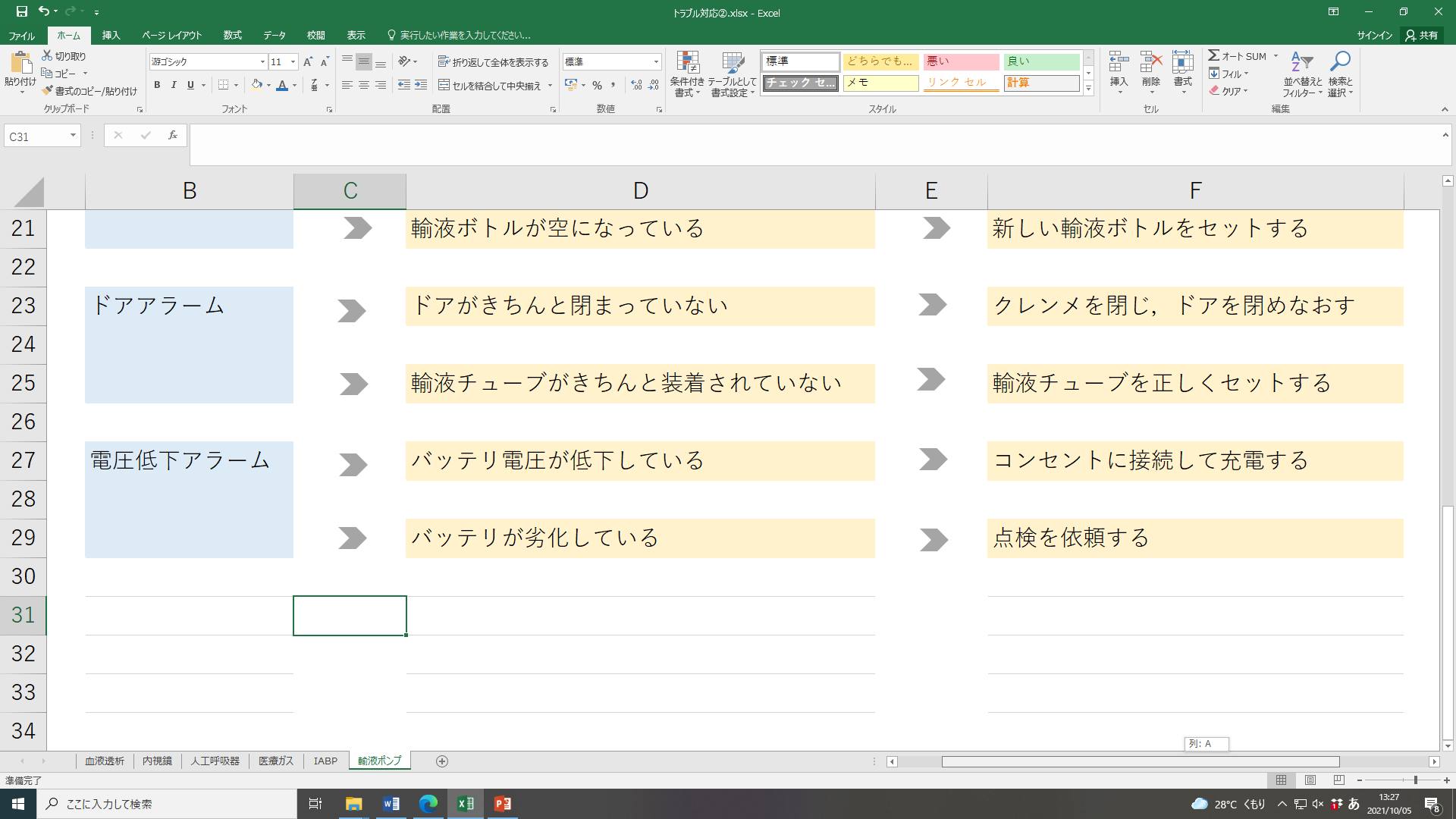 🄫医学書院2021　無断複製禁止